Восьмое сентября
Первый урок
Употребление Ъ и Ь
Таблица 1
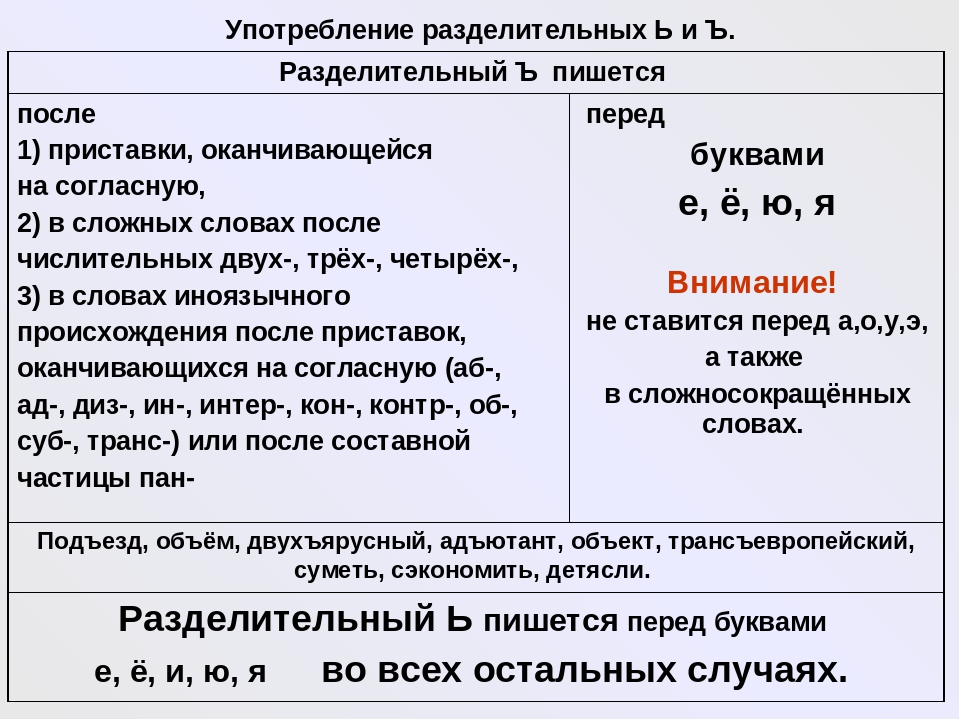 Классная работа
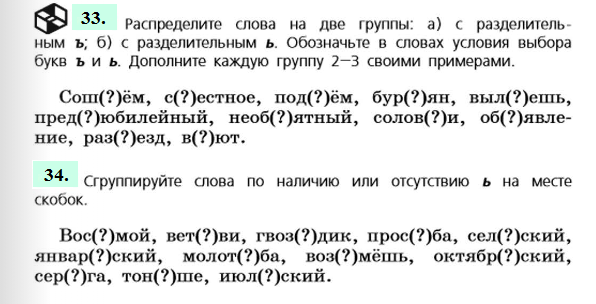 Урок второй
Морфемы в слове. Порядок морфемного анализа слова
Что такое морфема?
Перечислите морфема, имеющиеся в основе слова.
Как определить окончание слова?
Что такое нулевое окончание?
Что такое однокоренные слова?
Что такое варианты морфем?
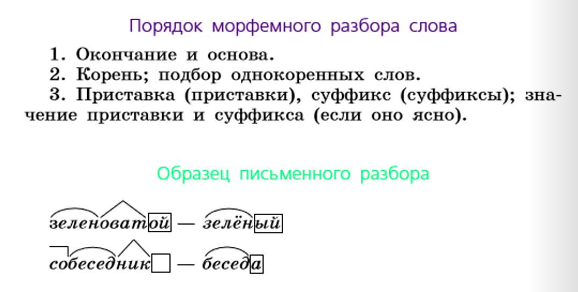 Классная работа
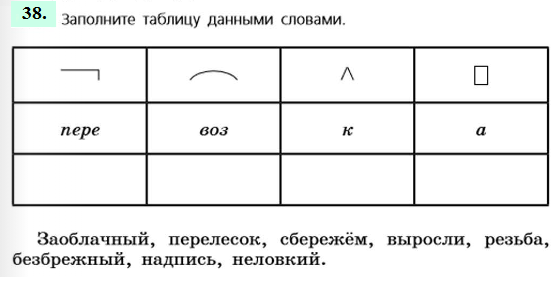 Домашнее задание
Найти в словарях иноязычные приставки на согласный с разделительным Ъ и записать с ними предложения (см. таблицу 1)
Подготовиться к записи под диктовку текста следующего слайда
Выполнить упражнение 41 (см. далее)
Текст для записи под диктовку
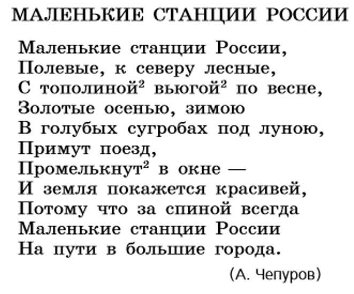 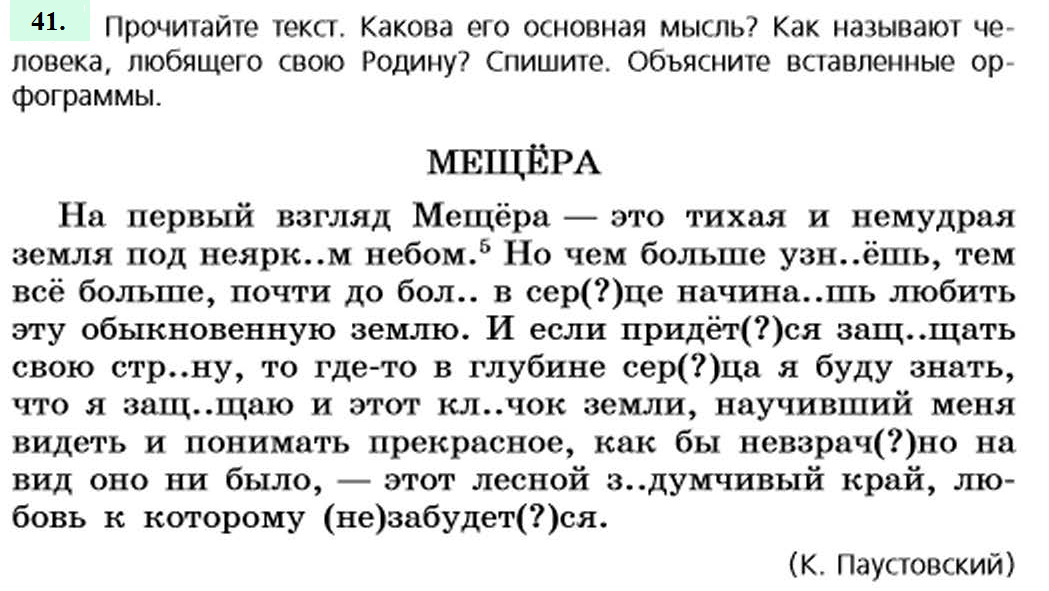